Конспект интегрированного урока обучение грамоте и окружающего мира в 1 классе.



Тема: Органы чувств. Чтение слов и предложений с изученными буквами.
т
п.пп
у
к
е
а
р
ш
петрушка
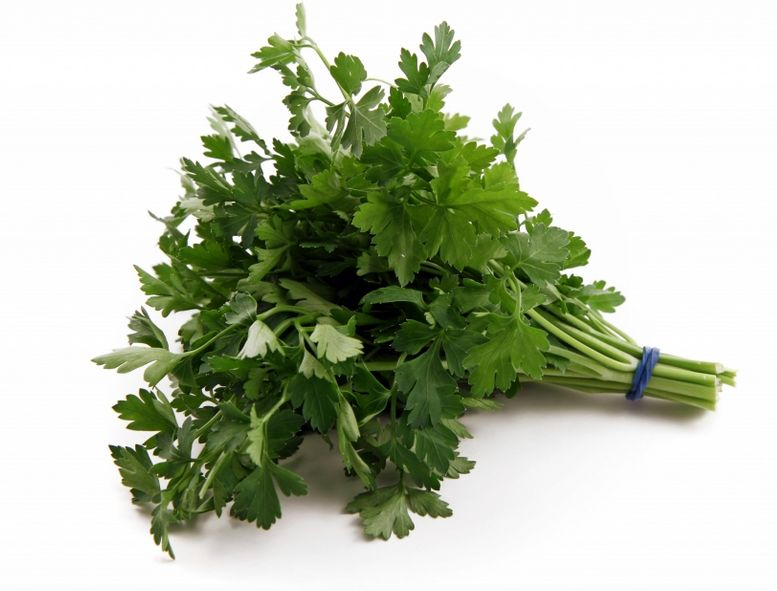 Петрушка
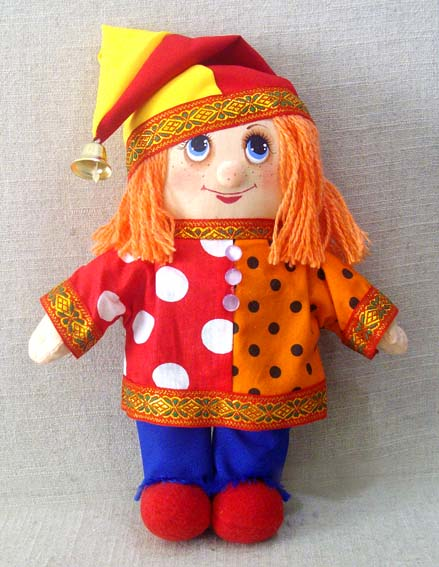 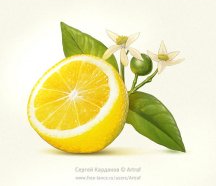 лимон
укроп
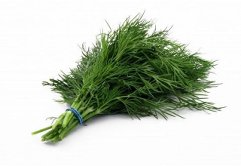 капуста
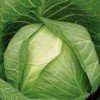 галка
палка
полка
пилка
галка
палка
полка
пилка